Preparing for High-Quality Assessments
The webinar will begin shortly.  You may wish to download the handouts (check the tab on your webinar control panel) while you wait.
Core Advocate Webinar
April 19, 2016
7:00 – 8:00 EDT
Introductions
Joanie Funderburk & Janelle Fann, Field Impact Team
Astrid Fossum, afossum@studentsachieve.net
Katie Keown, kkeown@studentsachieve.net

Core Advocates are educators who:
Believe in the potential of the CCSS to prepare all students for college and careers;
Are eager to support their colleagues and communities in understanding and advocating for the CCSS and CCSS-aligned instruction;
Understand and embrace the Shifts in instruction and assessment required by the CCSS
To learn more about Core Advocates…
Contact Janelle Fann (jfann@studentsachieve.net ) or Joanie Funderburk (jfunderburk@studentsachieve.net)
Complete this survey to join our database (and mailing lists): http://bitly.com/joincoreadvocates 
Visit our website: www.achievethecore.org
For Tweeters…
Please feel free to tweet during and after the webinar using #coreadvocates


@achievethecore and @JoanieFun, @AstridFossum
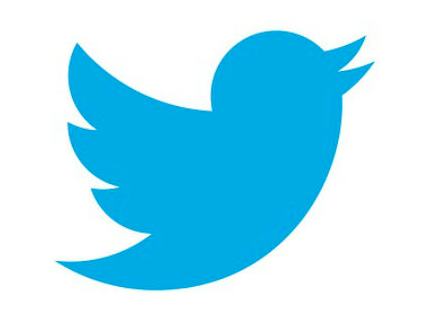 Webinar protocols
During the webinar
– Accessing Documents
– Questions option
– Polling
After the webinar
– Survey
– Access to recorded webinar
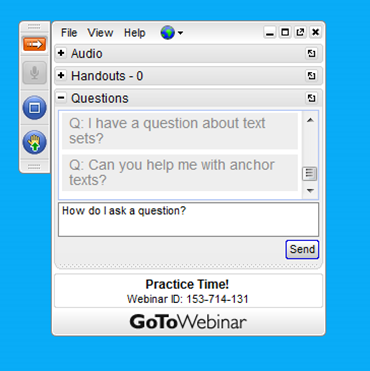 Goals of the webinar
Participants will be able to better answer the following questions:

What does high-quality assessment, aligned to the Shifts, look like?

How do I prepare my students for high-quality assessments?

What resources are available to help me?
What does high-quality assessment, aligned to the Shifts, look like?
What is high-quality assessment?
CCSSO Criteria for Procuring and Evaluating High-Quality Assessment
Meet Overall Assessment Goals and Ensure Technical Quality
Align to Standards – English Language Arts/Literacy
Align to Standards – Mathematics
Yield Valuable Reports on Student Progress and Performance
Adhere to Best Practices in Test Administration
State Specific Criteria (as desired)
CCSSO Section B: Align to Standards: English Language Arts/Literacy
Criterion B.1: Assessing student reading and writing achievement in both ELA and literacy
Criterion B.2: Focusing on complexity of texts
Criterion B.3: Requiring students to read closely and use evidence from texts
Criterion B.4: Requiring a range of cognitive demand
Criterion B.5: Assessing writing
Criterion B.6: Emphasizing vocabulary and language skills
Criterion B.7: Assessing research and inquiry
Criterion B.8: Assessing speaking and listening
Criterion B.9: Ensuring high-quality items and a variety of item types
The Literacy Shifts
Regular practice with complex text and its academic language.
Reading, writing, and speaking grounded in evidence from text, both literary and informational.
Building knowledge through content-rich nonfiction.
Where do you see the Shifts?
Criterion B3: Requiring students to read closely and use evidence from texts: 

Reading assessments consist of test questions or tasks, as appropriate, that demand that students read carefully and deeply and use specific evidence from increasingly complex texts to obtain and defend correct responses.
Where do you see the Shifts?
Criterion B3: Requiring students to read closely and use evidence from texts: 

Reading assessments consist of test questions or tasks, as appropriate, that demand that students read carefully and deeply and use specific evidence from increasingly complex texts to obtain and defend correct responses.
Where do you see the Shifts?
Criterion B3: Requiring students to read closely and use evidence from texts: 

Reading assessments consist of test questions or tasks, as appropriate, that demand that students read carefully and deeply and use specific evidence from increasingly complex texts to obtain and defend correct responses.
The Criteria and the Shifts
The Criteria and the Shifts
CCSSO Section C: Align to Standards: Mathematics
Criterion C.1:  Focusing strongly on the content most needed for success in later mathematics
Criterion C.2:  Assessing a balance of concepts,          procedures, and applications
Criterion C.3:  Connecting practice to content
Criterion C.4:  Requiring a range of cognitive demand
Criterion C.5:  Ensuring high-quality items and a variety of item types
The CCSS Requires Three Shifts in Mathematics (Instruction and Assessment)
Focus: Focus strongly where the Standards focus.

Coherence: Think across grades, and link to major topics within grades.

Rigor: In major topics, pursue conceptual understanding, procedural skill and fluency, and application.
Where do you see the Shifts?
C.1 Focusing strongly on the content most needed for success in later mathematics: 
The assessments help educators keep students on track to readiness by focusing strongly on the content most needed in each grade or course for later mathematics.
Where do you see the Shifts?
C.1 Focusing strongly on the content most needed for success in later mathematics: 
The assessments help educators keep students on track to readiness by focusing strongly on the content most needed in each grade or course for later mathematics.
Where do you see the Shifts?
C.2 Assessing a balance of concepts, procedures, and applications: The assessments measure conceptual understanding, fluency and procedural skill, and application of mathematics, as set out in college- and career-ready standards.
Where do you see the Shifts?
C.2 Assessing a balance of concepts, procedures, and applications: The assessments measure conceptual understanding, fluency and procedural skill, and application of mathematics, as set out in college- and career-ready standards.
The Criteria and the Shifts
Poll:
How connected are your assessments to the Shifts and the Criteria?
How do I prepare my students for high- quality assessments?
Question: 
What are you currently doing to prepare your students for Summative Assessments?

Use the Questions tab on your control panel to submit your response.
How do I prepare my students? ELA item comparison
Traditional Item
Next-Generation Item
What are the two texts mostly about?
 
A.      child labor*
B.      friendship
C.      the importance of education
D.      the need for independence
Part A:  In Text 1, how does Arthur respond when Miss Lesley asks Grace to help with the letter?
A.He worries that Grace may reveal that Miss Lesley helped write the letter.*
B.He appreciates that Grace is helping him think of details to include in the letter.
C.He believes Grace will help make the activity go faster so they can get back to work.
D.He thinks it is good for Grace to learn about the Child Labor Committee.

Part B:  Which sentence from Text 1 best shows Arthur’s reaction?
A.“Grace, hush for once in your life and listen.”
B.“That’s as far as we got,” Arthur says. 
C.“Stop arguing,” Arthur says to me. 
D.“You’d better not tell.”*
Preparing Students for ELA Assessments with the Shifts
In your instruction: 

Expose students to high-quality, appropriately complex texts
Require students use evidence to support their answers in both classroom discussion and writing

On your assessments:

Expose students to high-quality, appropriately complex texts
Expose students to a variety of item types (especially Evidence Based Selected Response Items)
How do I prepare my students? Math item comparison
Next-Generation Item
Traditional  Item
Multiple Choice (Grade 5)Grade
Which word below describes a 
parallelogram with sides of equal 
length and four right angles?
A.Rectangle
B.Rhombus
C.Square
D.Trapezoid
Multiple Choice (Grade 5)
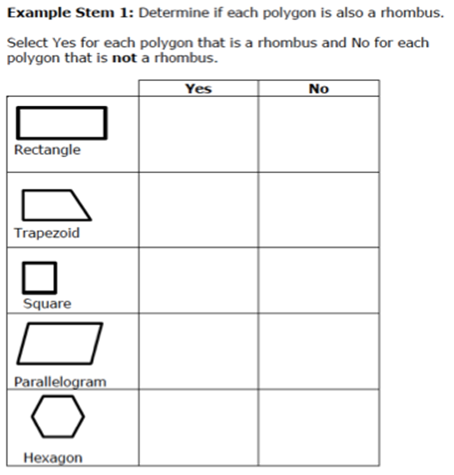 Preparing students for Math Assessments with the Shifts
In your instruction...
Focus  on the content most needed for success in later mathematics (major work of the grade, widely-applicable prerequisites)
Spend equal time teaching and engaging students with concepts that require conceptual understanding, procedural skill/fluency and application
Connect supporting content to major topics 

On your assessments…
Balance conceptual understanding, procedural skill/fluency and application items
Expose students to a variety of item types
Question:  How has your view of preparing for assessments changed?Use the Question tab on your control panel to submit your response.
What resources are available to help me?
What SAP Resources are available to help me?
What Additional Free Assessment Resources are Available to Help Me?
SMARTER Practice Tests

PARCC Practice Tests
Poll: 
Which resource will you investigate in the next week to learn more about High-Quality Assessments?
What questions do you have?
Follow Up
Give a mini-assessment in your class
Use the passage/item quality criteria checklist on one of your upcoming assessments to determine if it is worthy of student time/attention.
Partner with SAP to use a mini-assessment with your students and provide feedback about mini-assessment administration - contact Katie if you’re interested!


Tell us about it!
Upcoming Webinars
May webinar: 

Instructional Materials Make a Difference: Why We Should Spend More Time Choosing and How You Can Play a Role
	Tuesday, May 24, 2016  7:00 - 8:00 pm EDT


Register here: https://attendee.gotowebinar.com/register/6556906080307412483
Thank You!
Resources
www.Achievethecore.org 

Submit your action steps here http://bit.ly/1EYfuMQ